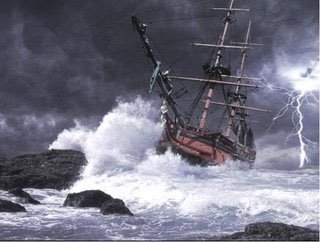 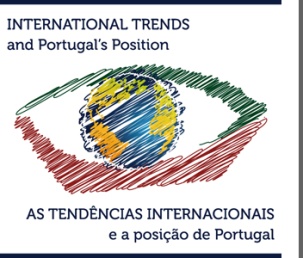 I CONGRESSO INTERNACIONAL DO OBSERVARE - UAL
16, 17 e 18 de Novembro
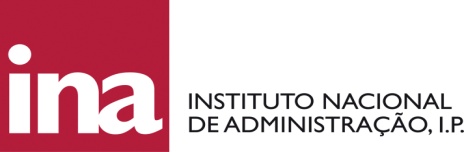 PORTUGAL – 
COMO NAVEGAR EVITANDO OS ESCOLHOS DA CRISE SISTÉMICA
Helena Rato
1
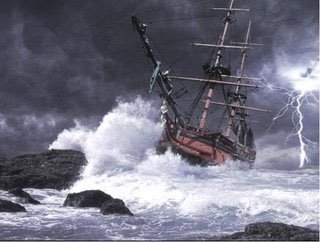 Crise sistémica
Organização funcional do sistema
Disfunções sistema
Ineficiências sistema
2
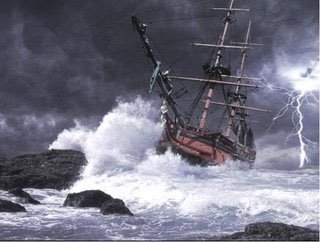 Círculo vicioso da crise sistémica
Financiamento agentes económicos, políticos e sociais pelo crédito da banca privada
Crise de crédito
Crise de endividamento
Desregulamentação sistema financeiro
Opção política :
recapitalização da banca privada
Falta liquidez
Medidas de austeridade
Crise social
3
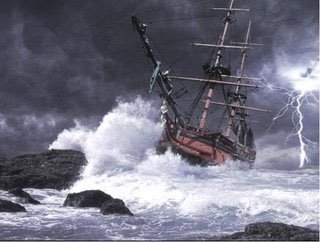 Etapas marcantes da construção do sistema
Fim do SMI dólar padrão-ouro e de paridades (taxas de câmbio) fixas e ajustáveis
1971 - 1973
Sistemas de taxas de câmbio flexíveis
1975 - 1985
Taxa de câmbio – 
preço da moeda no mercado internacional
Teoria monetária
Escala Chicago
Mercantilização das moedas
4
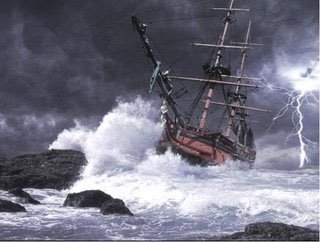 Etapas marcantes da construção do sistema
Década de 80
Sustentabilidade da cotação do dólar pelos BC do G7 obriga ao aumento da emissão de moeda pelos BC do G7
Teoria monetária
da oferta
Movimentos especulativos
Espiral inflacionista
Desregulamentação circulação de capitais e sistema financeiro
Estagaflação
Taxas de juros
5
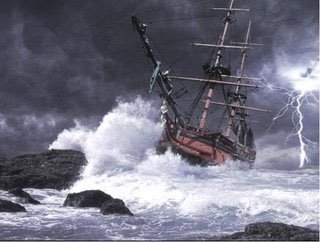 Disfuncionalidade endógena do sistema
Velocidade  taxa reprodução cap. fin. > cap. produtivo
Desregulamentação
+
TIC
Taxas de juros baixas
Rentabilidade cap. fin. > cap. produtivo
Desincentivo poupança
Competitividade mercado internacional
Crédito fácil
Políticas anti-inflacionistas
Deslocalizações industria/ desindustrialização
Endividamento Estado/Empresas/Famílias
Contenção salarial
Base tributável
Contenção prod. Monetária B. C.
6
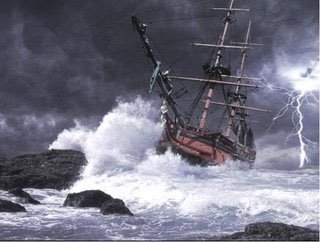 A problemática da Zona Euro
Paridade do euro e diferenciais de competitividade dos países 	da Zona Euro

	Política Monetária do Banco Central Europeu (BCE) e o Sistema 	Europeu de Bancos Centrais (SEBC)
7
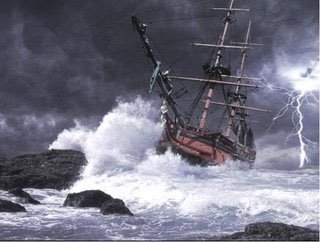 Paridade do euro e diferenciais de competitividade dos países da Zona Euro
Taxas de câmbio devem reflectir diferenciais de competitividade entre países
Taxa de câmbio real deve corresponder a Balança Comercial equilibrada
País perde competitividade nas exportações
Taxa de câmbio sobrevalorizada
Défice BC pode ser compensado por entrada capital estrangeiro
Curto prazo -      X ;    M
Preço Imp.           pressão inflacionista
Longo prazo – Proteccionismo 
prod. nacional             perda de competitividade
Taxa de câmbio subvalorizada
8
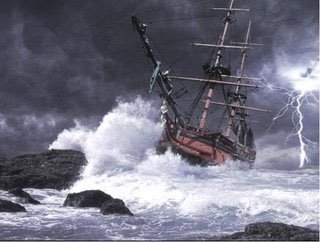 Política monetária da União Europeia
BCE e SEBC – responsáveis pela definição e execução política monetária EU
Objectivo primordial
Manutenção estabilidade de preços
Objectivos secundários
Apoiar políticas económicas da União
O SEBC é dirigido pelos órgãos de decisão do BCE
9
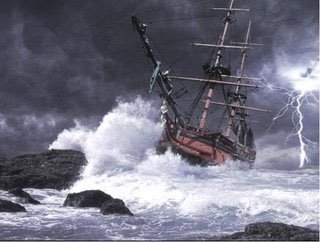 Princípio orientador da política monetária
Economia de mercado aberto e livre concorrência
Artigo 123.º
“É proibida a concessão de créditos sob a forma de descobertos ou sob qualquer outra forma pelo Banco Central Europeu ou pelos bancos centrais nacionais dos Estados-Membros, adiante designados por «bancos centrais nacionais», em benefício de instituições, órgãos ou organismos da União, governos centrais, autoridades regionais, locais, ou outras autoridades públicas, outros organismos do sector público ou empresas públicas dos Estados-Membros, bem como a compra directa de títulos de dívida a essas entidades, pelo Banco Central Europeu ou pelos bancos centrais nacionais.”
				
	Artigo 123.º - Tratado sobre o Funcionamento da União Europeia
10
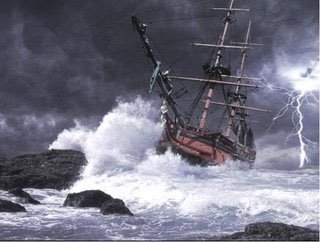 Processo financiamento entidades públicas dos países da Zona Euro
BCE / SEBC
Bancos Privados
Mercado financeiro
Bancos Privados
Governos e outras instituições públicas
11
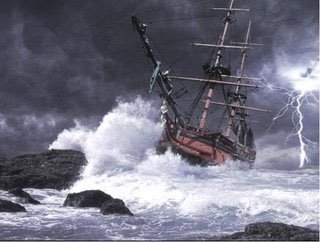 Programa de reajuste estrutural para Portugal
Principais objectivos
Consolidação fiscal		redução do défice

	Estabilização sector financeiro

	Reformas estruturais
Fiscalização
Capitalização
Regulamentação
Flexibilização Mercado de Trabalho
Redução contribuições sociais
Reforma sistema judicial
Desburocratização
12
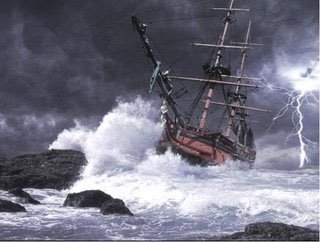 Redução do défice
Problemática do lado receitas públicas
Impostos
(IVA)
Preços
Salários reais
evasão fiscal
dificuldades empresas
poder de compra famílias
Redução receitas provenientes impostos
13
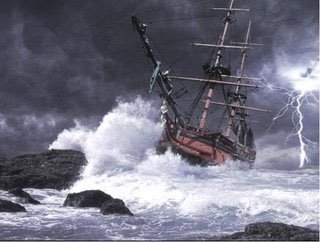 Redução do défice
Problemática do lado despesa pública
Cortes na Função Pública
Reestruturação
(extinção/fusão)
Cortes despesas sociais 
Educação/Saúde/Cultura
Diminuição oferta serviços públicos
Desmotivação trabalhadores
Perda eficiência, eficácia e qualidade serviços públicos
Deterioração coesão social Défice democracia
14
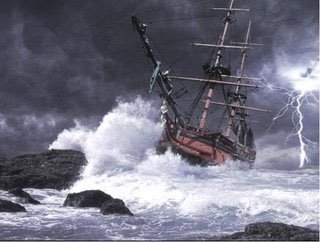 A crise segundo Albert Einstein
Crise é a maior graça que pode ser dada aos povos e aos países, porque a crise traz progresso… Foi devido às crises que se produziram invenções, descobertas e foram concebidas grandes e notáveis estratégias. A desorientação dos povos e dos países provem da esperança de que se podem encontrar soluções fáceis para as crises…
A verdadeira crise é a da incompetência
15
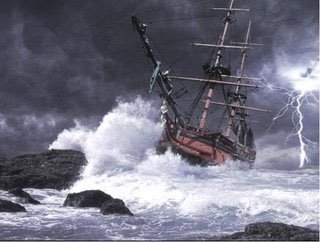 O triângulo mágico
A solução para a resolução da crise está no Potencial Humano
Demografia
Potencial Humano
Educação
Saúde
16
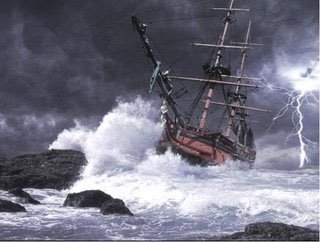 Fundamentally, man is the key to all problems, not Money. Funds are valuable only when used by trained, experienced and devoted men and women. Such people, on the other hand, can work miracles even with small resources and draw wealth out of barren land.
											Dag Hammarskjöld
17
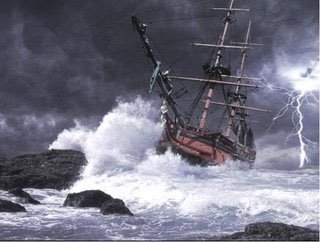 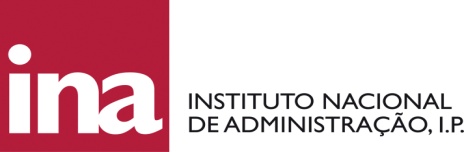 Obrigada
helena.rato@ina.pt
18